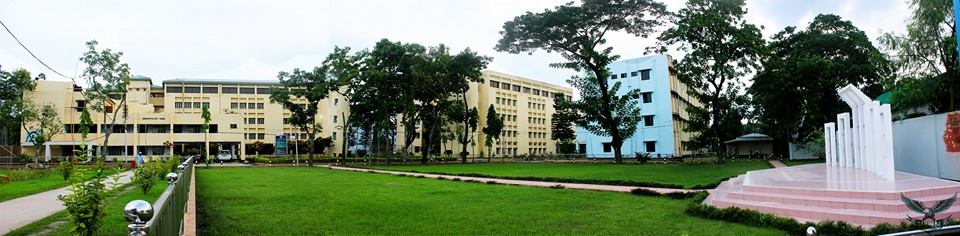 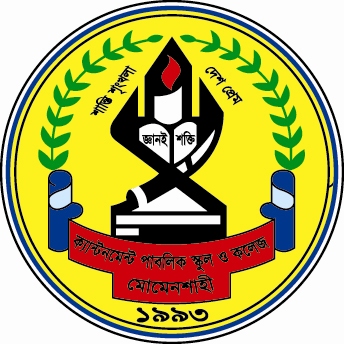 স্বাগতম
Prepared by. 
Cantonment Public  School and College ,                Momenshahi
Dept. of Business studies
পাঠ পরিচিতি
বিষয়ঃ  উৎপাদন ব্যবস্থাপনা ও বিপণন	
            প্রথম –পত্র ( উৎপাদন ব্যবস্থাপনা)
আজকের আলোচ্য বিষয় বিপণনের কার্যাবলী
পাঠ শিরোনাম
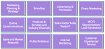 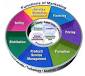 বিপণনের কার্যাবলীর চিত্র
পাঠ ঘোষণা:
শিরোনাম
বিপণনকার্যাবলী
১। বিপণন কার্যাবলী ধারণা 
২। বিপণন কার্যাবলী যেমন- ক্রয়,বিক্রয় , পরিবহন , গুদামজাত করণ, প্রমিতকরণের , পর্যায়িত, মোড়কি করণ, বিজ্ঞাপনের ধারণা 
৩। পণ্য বিপণনের ক্রয় ও বিক্রয়ের গুরুত্ব বিশ্লেষণ । 
৪। পণ্য বিপণনের পরিবহনের গুরুত্ব বিশ্লেষণ । 
৫। পণ্য বিপণনের গুদামজাত করণের গুরুত্ব বিশ্লেষণ । 
৬। পণ্য বিপণনের প্রমিতকরণের প্রয়োজনীয়তা ব্যাখ্যা । 
৭। পণ্য বিপণনের পর্যায়িত করণের প্রয়োজনীয়তা ব্যাখ্যা । 
৮। প্রমিতকরণ ও পর্যায়িত করণের  মধ্যে পার্থক্য ব্যাখ্যা । 
৯। পণ্য বিপণনের বিজ্ঞাপনের গুরুত্ব
১০। বিপণন কার্যাবলীর গুরুত্ব ও প্রয়োজনীয়তা । 

                                      --------------------------------
শিখন ফল
১। বিপণন কার্যাবলী ধারণা করতে পারবে ।
২। বিপণন কার্যাবলী যেমন- ক্রয়,বিক্রয় , পরিবহন , গুদামজাত করণ, প্রমিতকরণের , পর্যায়িত, মোড়কি করণ, বিজ্ঞাপনের ধারণা করতে পারবে। 
৩। পণ্য বিপণনের ক্রয় ও বিক্রয়ের গুরুত্ব বিশ্লেষণ করতে পারবে । 
৪। পণ্য বিপণনের পরিবহনের গুরুত্ব বিশ্লেষণ করতে পারবে । 
৫। পণ্য বিপণনের গুদামজাত করণের গুরুত্ব বিশ্লেষণ করতে পারবে । 
৬। পণ্য বিপণনের প্রমিতকরণের প্রয়োজনীয়তা ব্যাখ্যা করতে পারবে । 
৭। পণ্য বিপণনের পর্যায়িত করণের প্রয়োজনীয়তা ব্যাখ্যা করতে পারবে । 
৮। প্রমিতকরণ ও পর্যায়িত করণের  মধ্যে পার্থক্য ব্যাখ্যা করতে পারবে । 
৯। পণ্য বিপণনের বিজ্ঞাপনের গুরুত্ব বিশ্লেষণ করতে পারবে । 
১০। বিপণন কার্যাবলীর গুরুত্ব ও প্রয়োজনীয়তা বিশ্লেষণ করতে পারবে । 

                                      --------------------------------
বিপণন কার্যাবলীর ধারণা ।
বিপণন কার্যাবলী কী?
  ভোক্তাদের প্রয়োজন,অভাব ও চাহিদা পূরণের মাধ্যমে প্রতিষ্ঠানের উদ্দেশ্য অর্জনর লক্ষ্যে সম্পাদিত যাবতীয় কার্যাবলীকে বিপণন কার্যাবলী ।
বিপণন কার্যাবলীর বৈশিষ্ট্য সমূহ নিম্নরুপঃ 
বিপণন কার্যাবলি দ্বারা ক্রেতার সন্তুষ্টি বিধানের প্রচেষ্টা করা হয় । 
এরূপ কার্যাবলী উৎপাদনকারী এবং ভোক্তার মধ্যে সংযোগ স্থাপন করে ।
বিপণন কার্য সম্পাদনে যারা সম্পৃক্ত থাকে তা চিত্রের মাধ্যমে দেখানো হলঃ
বিপণন কার্যাবলী সম্পাদনে     অংশগ্রহণকারী
উৎপাদনকারী
মধ্যস্থ ব্যবসায়ী
ভোক্তা ব্যবসায়ী
বিপণন কার্যাবলী
সহায়ক কার্যাবলী
বিনিময় কার্যাবলী
বণ্টন কার্যাবলী
১। অর্থসংস্থান
২।ঝুঁকি গ্রহন
৩। মান নির্ধারণ
১।ক্রয় 
২। বিক্রয়
১। পরিবহন
২।গুদামজাতকরণ
৩।মোড়ককরণ
বিপণন কার্যাবলীর গুরুত্ব ও প্রয়োজনীয়তা ।
 বিপণন কার্যাবলীর গুরুত্ব অপরিসীম । কেননা এরূপ কার্যাবলীর মাধ্যমে ক্রেতাদের প্রয়োজন পূরণ ও সন্তুষ্টি বিধানের প্রচেষ্টা করা হয় । নিচে বিপণন কার্যাবলীর গুরুত্ব ও প্রয়োজনীয়তা আলোচনা করা হল – 
ভোক্তার দৃষ্টিকোণ থেকেঃ 
প্রত্যাশিত পণ্য ভোগের সুযোগ । 
নতুন পণ্য ভোগ । 
স্বল্পমূল্যে পণ্য ক্রয় । 
বিদেশি পণ্য ভোগের সুযোগ ।
জীবনযাত্রার মানোন্নয়ন । 
নিয়মিত পণ্য সরবরাহ । 
কর্মসংস্থান ।
উৎপাদনকারীর দৃষ্টিকোণ থেকেঃ 
উৎপাদন বৃদ্ধি 
উৎপাদন ব্যয় হ্রাস 
সুনাম অর্জন 
পণ্য প্রেরণ
 
অর্থনৈতিক দৃষ্টিকোণ থেকেঃ
মোট উৎপাদন বৃদ্ধি 
সম্পদের সদ্ব্যবহার 
অবকাঠামোর উন্নয়ন 
শিল্পায়ন 
বৈদেশিক মুদ্রা অর্জন ।
সামাজিক দৃষ্টিকোণ থেকেঃ 
  বিপণন কার্যাবলী একটি দেশের অর্থনৈতিক উন্নয়ন, বিশ্বব্যাপী দেশের ভাবমূর্তি বৃদ্ধি সহ সুন্দর সমাজ গঠনেও গুরুত্বপূর্ণ ভূমিকা রাখে । যেমন- দেশের জনগণের কর্মসংস্থান সৃষ্টি করে বেকারত্ব হ্রাসে বিপণন বিরাট ভূমিকা রাখে । একই সাথে মানুষের জীবন-ধাঁচেও ইতিবাচক পরিবর্তন এনেছে, উন্নত হয়েছে মানুষের জীবন- যাত্রা ।
ক্রয়ের ধারণা ।
ক্রয় কী? 
সাধারণ ভাষায় ক্রয় হল এমন একটি প্রক্রিয়া যার মাধ্যমে অর্থের বিনিময়ে বিক্রেতার নিকট থেকে ক্রেতার নিকট পণ্যের মালিকানা গৃহীত হয় । 
ক্রয়ের বৈশিষ্ট্য সমূহ নিম্নরুপঃ 
ক্রয় বিপণনের একটি গুরুত্বপূর্ণ কাজ । 
এর মাধ্যমে মালিকানা গৃহীত হয় ।
ক্রয়ের মাধ্যমে পণ্য সমূহ একত্রিকরন করা হয় । 
পণ্যের উপযোগিতা যাচাই করা হয় । 
পণ্য ক্রয়ের শর্ত নির্ধারণ করা হয় । 
ক্রয় চুক্তি সম্পাদন করা হয় ।
পণ্য বিপণনের ক্রয়ের  গুরুত্বঃ 
     নিচে পণ্য বিপণনের ক্রয়ের  গুরুত্ব  আলোচনা করা হল - 
সহজে বিক্রয় 
প্রতিযোগিতা মোকাবিলা 
ভোক্তা সন্তুষ্টি 
উচ্চমূল্য প্রাপ্তি 
বাজার সম্প্রসারণ
নিয়মিত সরবরাহ 
উৎপাদন ব্যয় হ্রাস 
মুনাফা বৃদ্ধি 
কর্মসংস্থান সৃষ্টি
বিক্রয়ের ধারণা ।
বিক্রয় কী?
বিক্রয় হচ্ছে অর্থের বিনিময়ে পণ্য বা সেবার মালিকানা বিক্রেতার নিকট হতে ক্রেতার নিকট হস্তান্তর হওয়া । 
বিক্রয়ের বৈশিষ্ট্য সমূহ নিম্নরুপঃ
বিক্রয় হল বিপণনের একটি গুরুত্বপূর্ণ কাজ ।
এর মাধ্যমে ক্রেতাদের সাথে সুসম্পর্ক স্থাপিত হয় ।  
বিক্রয়ের মাধ্যমে পণ্য ও সেবার মালিকানা হস্তান্তর হয়।   
বিক্রয় কার্যে বিপণন কৌশলের সহযোগিতা গ্রহণ করা হয় ।
পণ্য বিপণনের বিক্রয়ের  গুরুত্বঃ 
বিপণনের গুরুত্বপূর্ণ একটি কাজ হলো বিক্রয়।
     নিচে পণ্য বিপণনের বিক্রয়ের  গুরুত্ব  আলোচনা করা হল – 
নগদ প্রবাহ সৃষ্টি 
মুনাফা সর্বোচ্চকরণ
প্রতিযোগিতা মোকাবেলা
বাজার সম্প্রসারণ 
বিনিয়োগ তুলে আনা
বাজারে প্রবেশ
উৎপাদন ব্যয় হ্রাস
সর্রবচ্চ ক্রেতা ভ্যালু প্রদান
নতুন নতুন শিল্প স্থাপন 
কর্মসংথান সৃষ্টি 
ধারাবাহিক উৎপাদন
পরিবহনের ধারণা । 
পরিবহন কী?
বিপণনের যে বিশেষ কার্যক্রমের মাধ্যমে পণ্যসামগ্রী উৎপাদকের নিকট থেকে ক্রেতার নিকট পৌঁছানো হয় এবং স্থানগত উপযোগ সৃষ্টি করা হয় তাকে পরিবহন বলে।
পরিবহনের বৈশিষ্ট্য সমূহ নিম্নরুপঃ
পরিবন স্থানগত উপযোগ সৃষ্টি করে
উৎপাদনকারী এবং ভোক্তার মধ্যে দূরত্ব হ্রাস করে
এর মাধ্যমে উৎপাদন ও ভোগের সমন্বয়সাদিত হয়
পণ্য বিপণনের পরিবহণের  গুরুত্বঃ 
     নিচে পণ্য বিপণনের পরিবহণের  গুরুত্ব  আলোচনা করা হল –
স্থাঙ্গত উপযগ সৃষ্টি 
চূড়ান্ত ভোক্তার নিকট পণ্য পৌঁছানো
আমদানি-রপ্তানির সুযোগ
জীবন যাত্রার মানোন্নয়ন 
ভোগ বা ব্যবহারে বৈচিত্র্যতা সৃষ্টি 
বাজার সম্প্রসারণ 
কাঁচামাল সংগ্রহ 
কর্মসংথান সৃষ্টি 
বিনিময়ের সম্পর্ক স্থাপন
গুদামজাতকরনের ধারণা ।
 গুদামজাতকরন কী? 
পণ্যদ্রব্য উৎপাদনের সময় থেকে বিক্রয় বা ভোগের সময় পর্যন্ত সংরক্ষণ করার নামই হল গুদামজাতকরন । 
গুদামজাতকরনের বৈশিষ্ট্য সমূহ নিম্নরুপঃ
গুদামজাতকরন সময়গত উপযোগ সৃষ্টি করে ।
উৎপাদনের সাথে বিক্রয় ও ভোগের সামঞ্জস্য বিধান করে।
এতে সারা বছরব্যাপী পণ্যদ্রব্য সংরক্ষণ করা হয় । 
এক মৌসুমের উৎপাদিত পণ্য অন্য মৌসুমে ভোগ বা ব্যবহার করা যায়
পণ্য বিপণনের গুদামজাতকরনের গুরুত্বঃ 
গুদামজাতকরন হলো বিপণনের একটি গুরুত্বপূর্ণ কাজ।
     নিচে পণ্য বিপণনের গুদামজাতকরনের গুরুত্ব  আলোচনা করা হলো_
সময়গত উপযোগ সৃষ্টি
পরিমাণ ও গুঙত মান বজায় রাখা
উচ্চমূল্য প্রাপ্তি
পণ্যের অপচয় হ্রাস 
প্রয়োজনীয় কাঁচামাল সংরক্ষণ 
প্রাকৃতিক দুর্যোগ মোকাবেলা
কর্মসংস্থান সৃষ্টি 
ঝুঁকি হ্রাস
প্রমিতকরণের ধারণা । 
 প্রমিতকরণ কী?
ক্রেতা সাধারনের প্রয়োজন,পছন্দ-অপছন্দ এবং রুচির ভিত্তিতে পণ্যের মানের সীমা নির্ধারণ করাকে প্রমিতকরণ বা মাননির্ধারণ বলে 
প্রমিতকরণের বৈশিষ্ট্য সমূহ নিম্নরুপঃ
পণ্যের গুণাগুণের ভিত্তিতে প্রমিতকরণ করা হয় 
প্রমিতকরণ ব্যবস্থায় পণয় মান বজায় থাকে 
এর মাধ্যমে পণ্যের মৌলিক সীমানা নির্ধারণ করা  যায়
পণ্য বিপণনের প্রমিতকরণের  গুরুত্বঃ 
     নিচে পণ্য বিপণনের প্রমিতকরণের গুরুত্ব  আলোচনা করা হলো_
 সহজ বিপণন
অনুকুল মনোভাব সৃষ্টি
অধিক বিক্রয়
নির্ভুল তথ্য সংদ্রহ
তুলনামুলক বিচার
পণ্যের ঝুঁকি হ্রাস
ব্যয় হ্রাস
সহজে মুল্যায়ন
নির্দিষ্ট মান বজায় রাখা
নির্ভরযোগ্যতা বৃদ্ধি
অসৎকর্ম হ্রাস
পর্যায়িতকরণ/শ্রেণিবদ্ধকরণের ধারণা ।
 প্রমিতকরণের মাধ্যমে যে মান নির্ধারণ করা হয় তার ভিত্তি পণ্যেকে বিভিন্ন শ্রেণিতে ভাগ করাকে পর্যায়িতকরণ/শ্রেণিবদ্ধকরণ বলে।
 পর্যায়িতকরণ বৈশিষ্ট্য সমূহ নিম্নরুপঃ
পর্যায়িতকরণ হলো প্রমিতকরণ কার্যের পরবর্তী ধাপ
পর্যায়িতকরণ হলো পণ্যকে বিভিন্ন শ্রেনিতে ভাগ করা 
প্রমিতকরণকে ভিত্তি করে পর্যায়িতকরণ করা হয়
প্রমিতকরণ ও পর্যায়িতকরণের মধ্যে পার্থক্য।
মোড়কিকরণের ধারণা।
মোড়ক এবংমোড়কিকরণ একই অর্থ প্রকাশ করে না।এখানে মোড়ক বলতে পণ্যের জন্য বিশেষ কোনো আব্রঙ্কে বোঝায়।
মোড়কিকরণের বৈশিষ্ট্য সমূহ নিম্নরুপঃ
মোড়কিকরণ পন্যকে আকর্ষণীয় করে তোলে 
মোড়কিকরণ বলতে পন্যকে ঢেকে দেয়া বা মুড়ে দেয়াকে বুঝায়
মোড়কিকরণ বলতে পণ্যের প্রসারকে বুঝায়
পণ্য বিপণনের মোড়কিকরণের গুরুত্বঃ 
     নিচে পণ্য বিপণনের মোড়কিকরণের  গুরুত্ব  আলোচনা করা  হলো_
আকর্ষণ বৃদ্ধি 
নিরাপত্তা
গুণগত মান রক্ষা
সহজ সংরক্ষণ
বিক্রয়ের সুবিধা
সহজ পরিবহণ
চাহিদা বৃদ্ধি
ব্যবহারে সুবিধা
পণ্য চিহ্নিত করণ
সামাজিক কল্যাণ
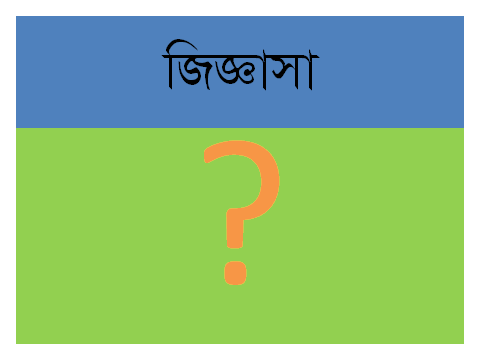 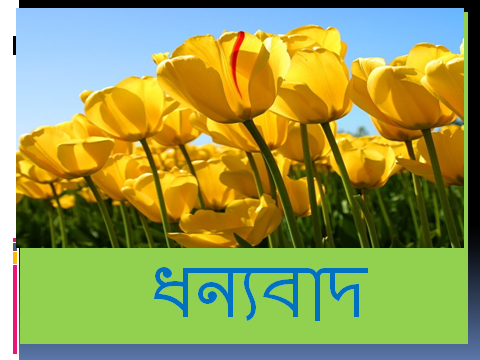